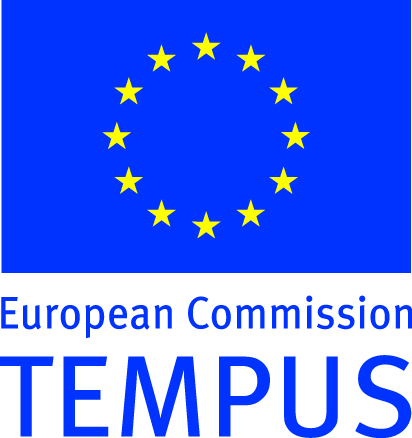 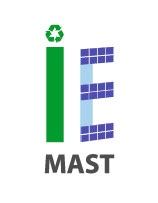 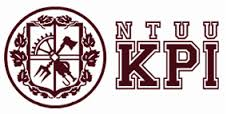 Циклічні процеси розвитку Суспільства
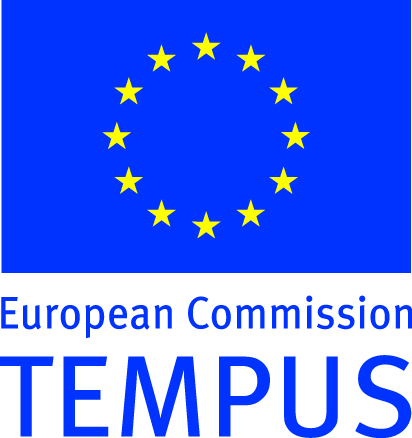 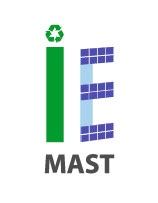 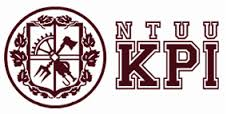 Закономерность циклического развития присуща всем процессам в природе и обществе. Динамика этих процессов характеризуется объективно обусловленной неравномерностью, сменой периодов сравнительно плавного эволюционного движения революционными скачками разной глубины, с переходом в качественно новое состояние. На общей динамике каждого из процессов, которой свойственны волнообразные колебания, отражаются результаты противоречивого взаимодействия эндогенных (внутренне присущих данному процессу) и экзогенных (смежных и отдаленных) циклических колебаний процессов.
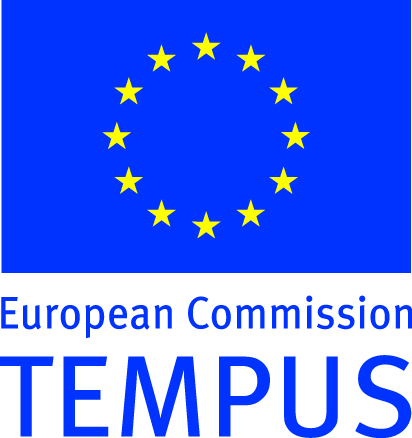 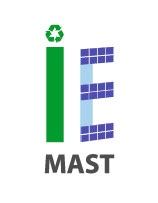 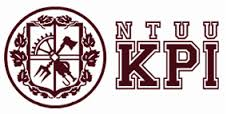 Фазы циклов :
зарождение, 
развитие, 
распространение, 
зрелость, 
отмирание.
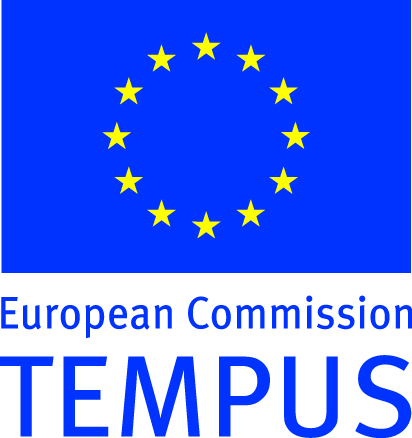 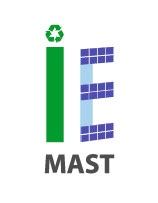 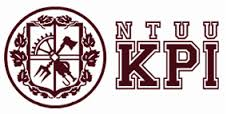 Виды циклов :
простые циклы, 
сложные циклы, 
множественные циклы, 
единичные циклы,
 повторяющиеся циклы.
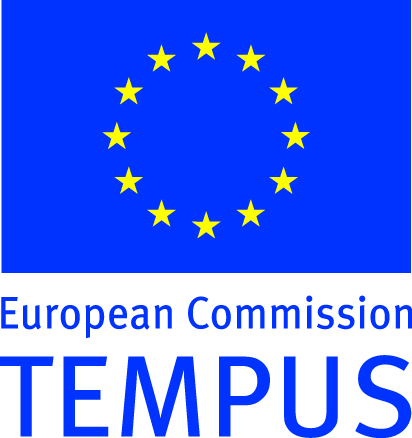 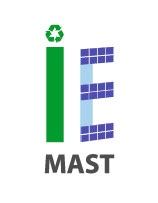 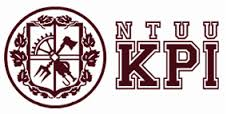 Циклы по параметру экстремума:
без выраженных экстремумов,
цикл с одним экстремумом,
цикл с многими экстремумами.
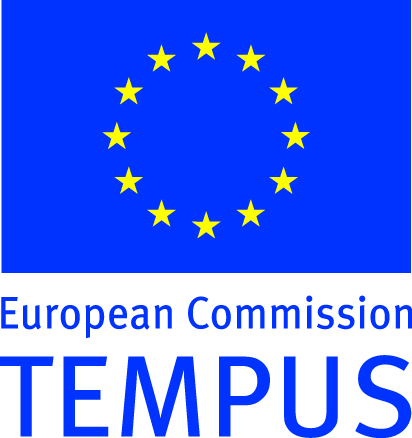 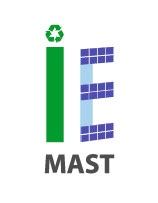 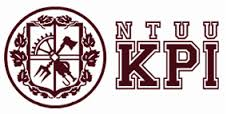 С понятием социальной эволюции связывают:
постепенное накопление изменений;
естественно обусловленный характер этих изменений;
органический характер процессов, обусловливающий развитие всех процессов на основе естественных функциональных взаимосвязей;
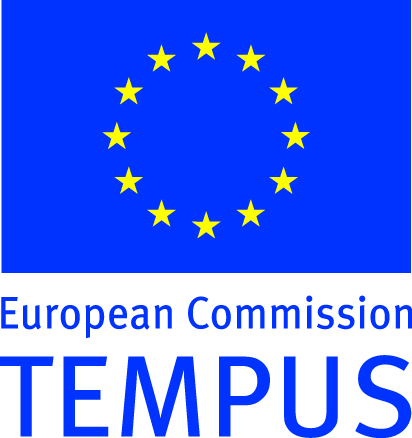 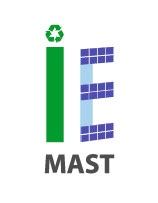 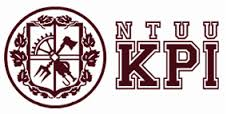 С понятием социальной революции связывают:
• относительно быстрые изменения;
• с направляемые изменения на основе знания;
• неорганический характер процессов;
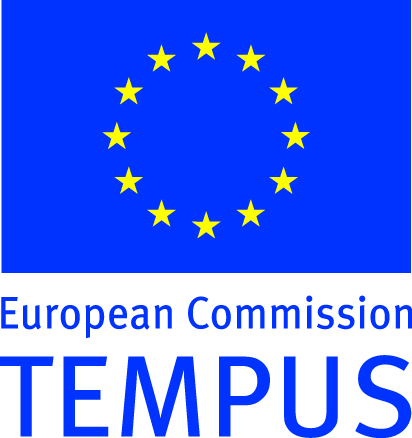 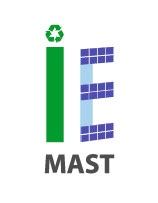 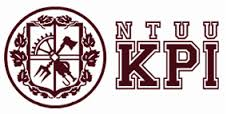 Точки зрения на процессы развития общества :
линейно-восходящий характер,
циклический, повторяющийся характер,
нелинейная схема представления социальных изменений возникла в результате критики линейной схемы.
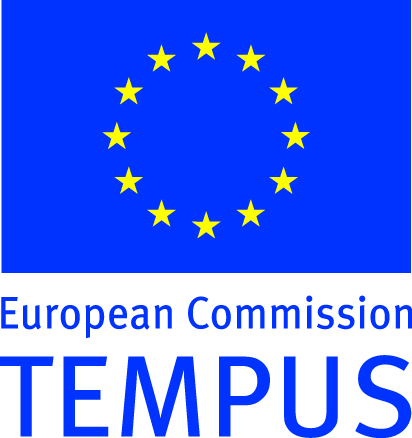 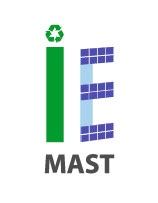 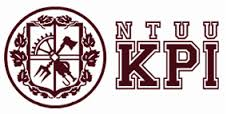 Формы циклических процессов :
маятниковые изменения,
волновые процессы,
спиралевидныепроцессы.
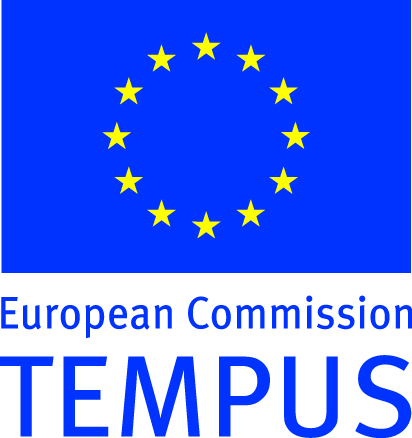 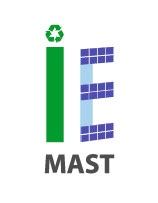 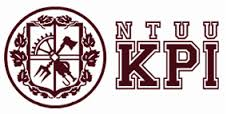 Другим ярким проявлением циклических процессов в жизни обществ можно считать исторические циклы, которые проходят все цивилизации — от возникновения через расцвет к распаду. В качестве основы при осмыслении социокультурных процессов эту идею использовали такие ученые как, Вико, Н. Данилевский, О. Шпенглер и др.
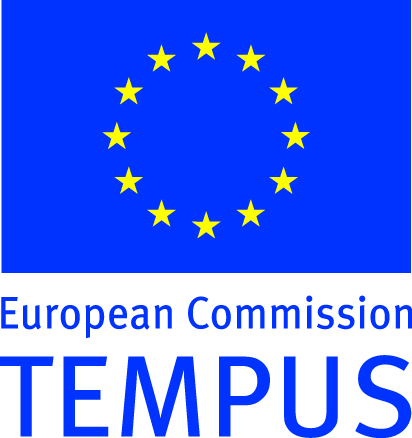 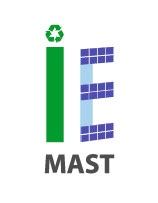 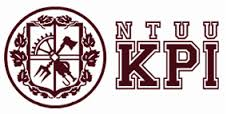 Факторы социальных изменений:
изменения среды обитания;
динамика численности и структуры народонаселения;
напряженность и конфликты из-за ресурсов или ценностей;
открытия и изобретения;
перенос или проникновение культурных образцов других культур.
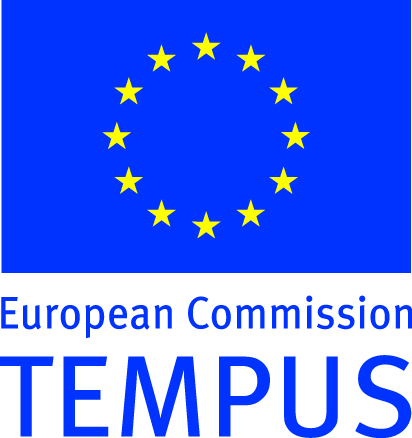 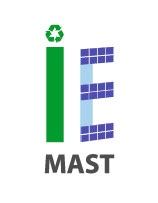 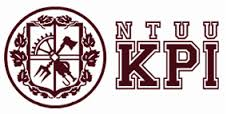 К социальным изменениям относятся сдвиги в социальной структуре:
возникновение новых социальных групп, слоев и классов;
уменьшение численности, места и роли «старых слоев» (например, колхозников);
изменения в области социальных связей (характер взаимоотношений и взаимодействий, отношений власти, лидерства в связи с возникновением многопартийности);
изменения в области телекоммуникаций (мобильная связь, Интернет);
изменения в активности граждан (например, в связи с признанием права частной собственности и свободы предпринимательства).
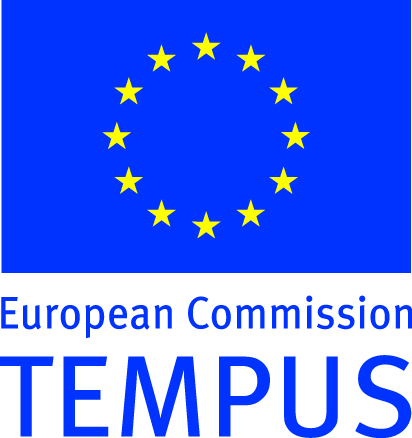 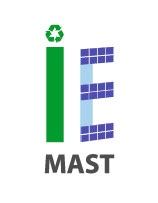 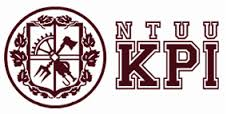 К социальным изменениям относятся также культурные изменения:
изменения в области материальных и нематериальных ценностей (идеи, верования, навыки, интеллектуальное производство);
изменения в области социальных норм — политических и правовых (возрождение древних традиций, обычаев, принятие нового законодательства);
изменения в области коммуникаций (создание новых терминов, словосочетаний и т. п.).
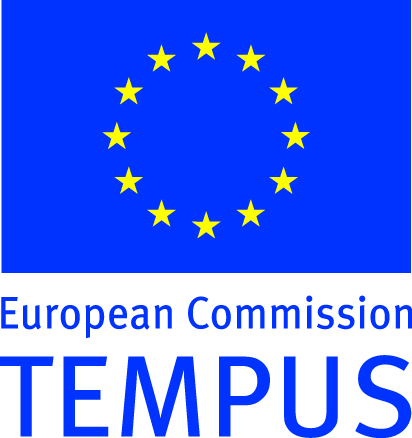 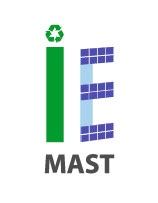 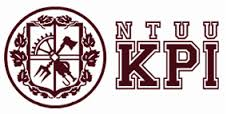 Социальному развитию присущи:
необратимость, означающая постоянство процессов накопления количественных и качественных перемен;
направленность — те линии, на которых совершается это накопление;
закономерность — не случайный, а необходимый процесс накопления таких перемен.
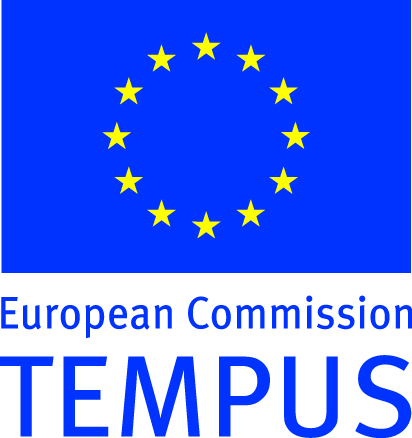 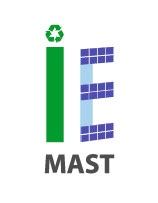 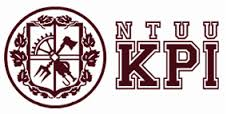 Критерии прогрессивности общества:
уровень производительности труда благосостояния населения;
степень свободы личности.
Спасибо за внимание